Lesindeling
Toelichting:
Opzet ‘Plan van aanpak’ maken
Uitreiking interieur
Onderzoek naar planten in het interieur
Werken aan moodboard/ passend bij ruimte opdrachtgever
Basisvorm afmaken- sfeermaterialen verzamelen
Uitleg werkvorm praktijklessen
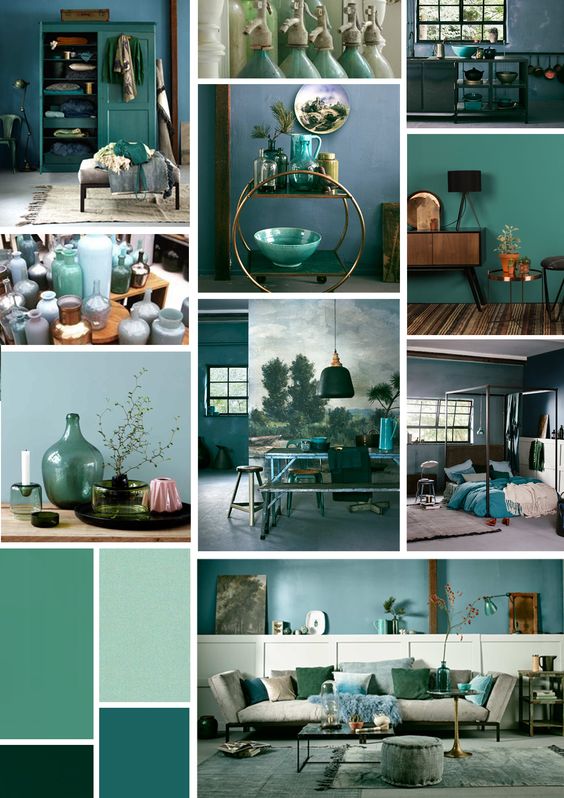 Hoe schrijf ik het verslag
Toets 3
BG42+

Maak een verslagindeling aan de hand van het beoordelingsformulier toets 3
De groene keten.

Werk de acquisitie uit in je verslag en het plan van aanpak.
BG32
Hoofdstukken
Onderzoek naar beleving 
Van groene decoraties en planten adhv SDG’s
Analyse groeifactoren
6
2
5x ontwerpschets
Zorg voor diversiteit)
7
Titelpagina

Voorwoord

Inhoudsopgave

Inleiding
8
Definitief ontwerp
Overleg opdrachtgever
Interview
Budget
eisen
3
1
Technische tekening/stappenplan
materialenlijst
9
Plan van aanpak
-planning maken van gesprek opdrachtgever
tot en met plaatsing arrangementen
Prototype volgens ontwerpschets
10
4
Prijsberekening
11
Verzorgingsadvies
12
Analyse vorm en sfeer
(moodboard) 
conclusie ontwerp
5
Gebruik ‘Checklist verslag’  in de lesbundel
BG42
Analyse groeifactoren
6
Hoofdstukken
5x ontwerpschets
Zorg voor diversiteit)
Onderzoek naar beleving 
Van groene decoraties en planten adhv SDG’s
7
Onderzoek naar beleving 
Van groene decoraties en planten
2
8
Definitief ontwerp
Technische tekening/stappenplan
materialenlijst
9
Titelpagina

Voorwoord

Inhoudsopgave

Inleiding
Overleg opdrachtgever
Interview
Budget
eisen
3
1
10
Prototype volgens ontwerpschets
Prijsberekening
11
Plan van aanpak
-planning maken van gesprek opdrachtgever
tot en met plaatsing arrangementen
4
Offerte
12
Verzorgingsadvies
13
Analyse vorm en sfeer
(moodboard) 
conclusie ontwerp
Onderhoudscontract
14
5
Gebruik ‘Checklist verslag’  in de lesbundel
Werkvormen praktijkles
Praktijkles IST en WES
Studenten niv. 4 gaan tijdens de praktijkles oefenen in het begeleiden van werkzaamheden aan studenten niv.3.
Je let op onderstaande werkprocessen.
P2-K1-W3 Begeleidt de werkzaamheden
Je overlegt met de leidinggevende over de planning en eventuele aanpassingen daarop.
Je organiseert de juiste mensen en middelen die nodig zijn voor de werkzaamheden op de juiste plek.
Je geeft duidelijke instructies en aanwijzingen.
Je controleert het functioneren van de medewerkers.
Je motiveert medewerkers met enthousiasme en een positieve instelling.
Je draagt kennis en expertise op duidelijke wijze over.
Je kan activiteitenplanningen maken.
Je pikt signalen op van klanten over de behoefte en verwachtingen over het assortiment.
Je zorgt voor de registratie van de voorraad en binnengekomen producten.
Je toont inzicht in de kwaliteit van de producten.
Je hebt kennis van producten en assortiment(naam en kenmerken van de producten)
Na de klassikale instructie van de opdracht herhaal je de instructie voor je tafelgenoten
Je controleert het functioneren van de medewerkers.
Je motiveert medewerkers met enthousiasme en een positieve instelling.
Je draagt kennis en expertise op duidelijke wijze over.
Je hebt kennis van producten en assortiment(naam en kenmerken van de producten)
Aan het einde van de les vraag je de feedback van je tafelgenoten.

Wat ging er goed
Wat ging er niet zo goed of kan beter
Wat vond je moeilijk
Wat doe je komende les anders

Dit verwerk je in je logboek.